Xbian FioS Streaming
Call it Cord Shaving?
Hello!
Just Cut the Cord?
Ran a Comparison in 2016

Listed Critical  Shows / Channels.  Only wanted about a dozen non local  channels / shows
Example Shows: The Americans  - Mr Robot – Wrecked  - Packers games
Example Channels:  USA – TBS – FX - FXX – ESPN News – NFL Network 
Removing TV from the bundle would cost $15 on my internet… AND:
PS Vue   – Hulu  – Sling – NFL Sub, and more!
Over $100 / month.  In 2018, PS Vue Core + sports (54.99 for 60 channels) could  cover most of the list.
Try Shaving the Bill?
FioS Charges from a 2016 Bill

Internet – 75mbit.  $50
Extreme TV ~300 channels - $59

Equipment Rentals: 46.80
DVR: 16.95
Cable Box:9.95
Cable Box:9.95
Cable Box:9.95
Shaving Equipment Feesthe Solution?
Why not just strip the equipment charges?
Cable card- 4.99 / month and required to be supplied
Just call and ask, not advertised

Personal Requirement – 2 tuners, only 1 cable card
Bonus – phone / tablet app (can otherwise use fios app)

Originally thought Tivo, looked at roku 
Found lowest cost option – Silicon Dust HD Homerun Prime
3 tuners + app
How it works
Startup Cost and “The Plan”
1 HD Homerun Prime (129)
1 Raspberry pi 2b, case, 16gb sd card, power  - ~$60
1 cable card (4.95 / month)   
Total, ~185

Changed nothing immediately.  Picked up cable card from Verizon in Rockville down the road from Microcenter, where I picked up the hdhome run and raspberry pi.
HD Homerun Setup
Insert cable card
Wire to Ethernet
Load “disposable”  HD Homerun Config program
Call Verizon and Activate cable card with code
Done!
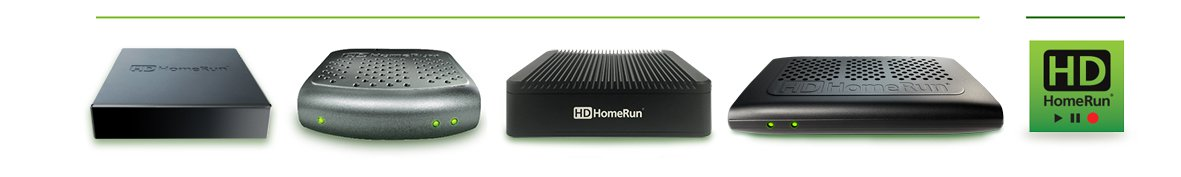 Xbian Setup / Configuration
Xbian.org has a great getting started page:http://www.xbian.org/getting-started/

Download Installer for your host OS from computer with SD card slot (Windows / Linux)
Reboot after installing installer (learned the hard way)
Pick correct raspberriy pi image and wait for download to start  ( images for pi 1,  2 / 3 , 3B+)
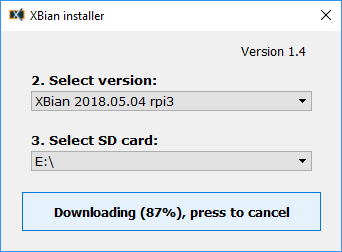 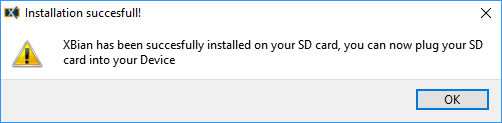 Xbian Setup / Configuration 2
Licensing – rasperrypi does not come with MPEG2 or VC-1 license keys.  MPEG2 (~$3)is required for HDHOMERUN.  I’ve been buying the VC-1 key as well ($1.75) 

You’ll need the raspberry pi serial number to buy the keys – it can be found in Kodi’s system information section

Buy the key from 
http://www.raspberrypi.com/license-keys  

After keys are emailed to you, add them in Kodi  in settings  -> xbian -> system
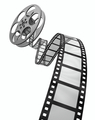 Other configuration
Calibrate video in settings -> system -> display (top left arrow)

Sync audio with video -> settings -> player

Allow Hardware Acceleration OMXPlayer -> settings  -> player
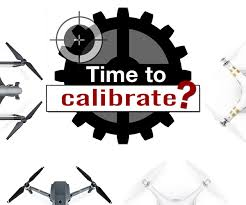 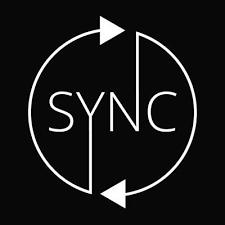 Remote
Kodi Remote (phone app)
CEC Tv Remote
mrRemote For Kodi (Windows)
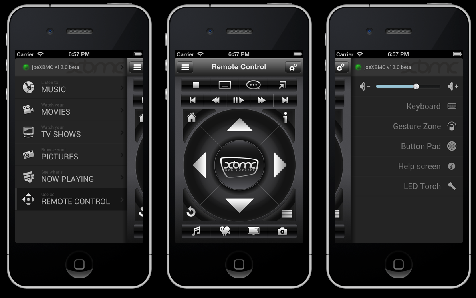 Tips
Wired Ethernet is best for HD.  SD works fine over 802.11n wifi, not 1080p
Get the appropriate sized power supply for your pi – it will likely run on lower power, but may or may not lock up
For extended periods of HD use (4+ hours), put a heat sink on the arm chip
4k does not work on a pi 3 or less hardware.  Don’t know about p3b+
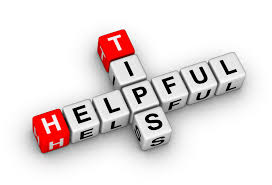 Hey, What about DVR?
Silicon Dust has a DVR program available

Write to a NAS over network, stream from any HDHomerun App

Client does not wake from sleep to record.

Tried to use FreeNas with AMD Trinity hardware.  Very unstable.

Tried to use sandisk flash drives  as boot volume

Need a whole separate session on free nas
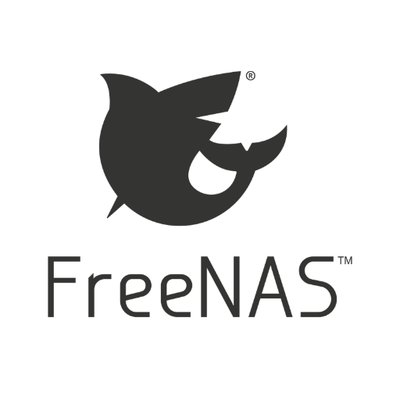